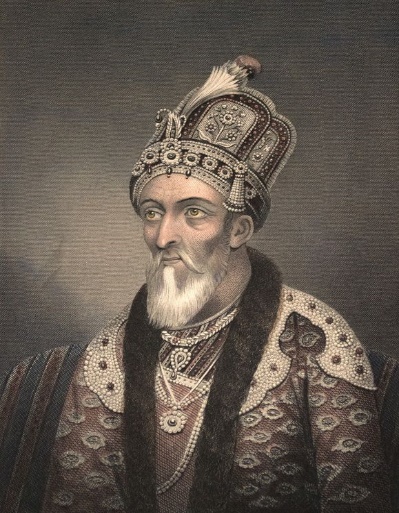 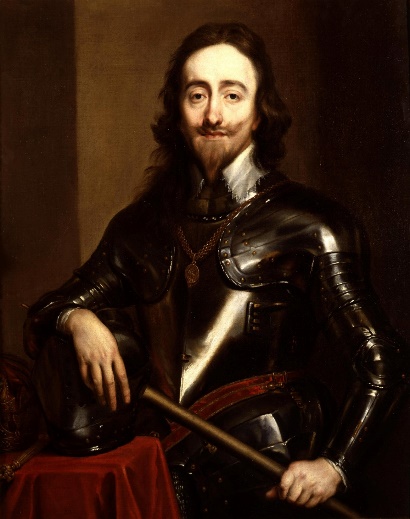 END-GAME
OF THRONES:
HOW SOME
REAL RULERS
LOST THEIR 
CROWNS


Prof. Chris Friedrichs
UBC
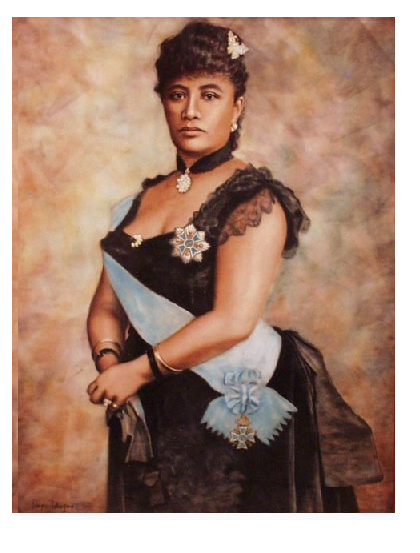 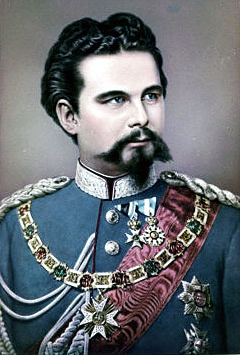 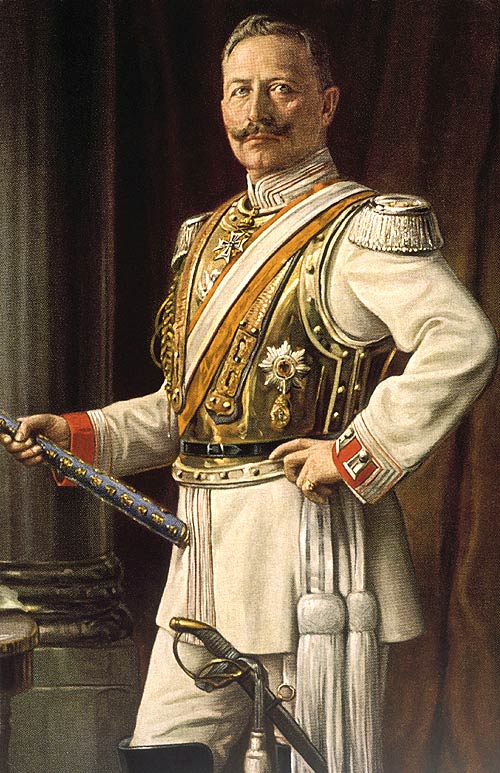 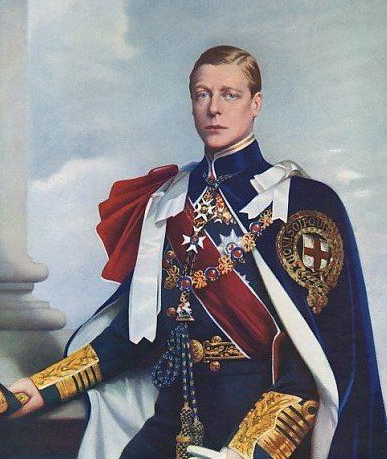 KING CHARLES I :
Put on trial, convicted, and beheaded…
WHY?
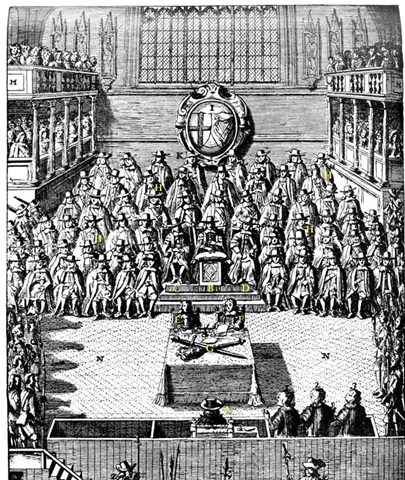 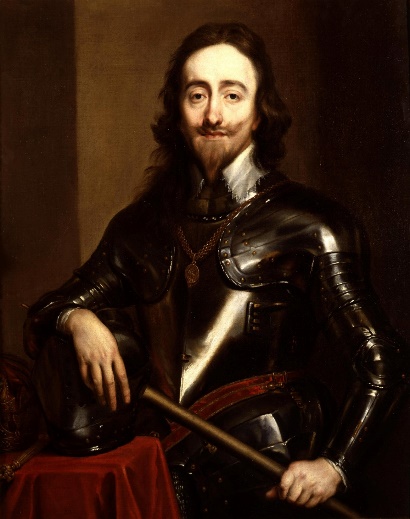 THE LAST MUGHAL EMPEROR
Deposed, banished, and replaced by the Queen of England….
 WHY?
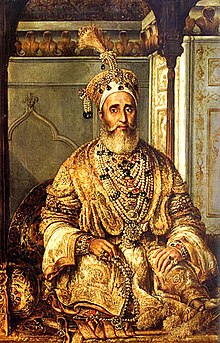 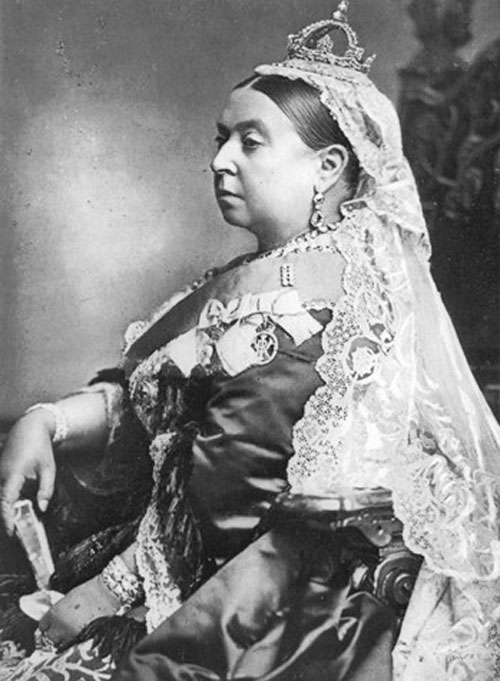 ‘MAD’ KING LUDWIG OF BAVARIA
Declared insane, deposed, and replaced 
by an even more insane king…
WHY?
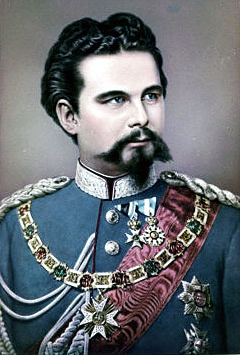 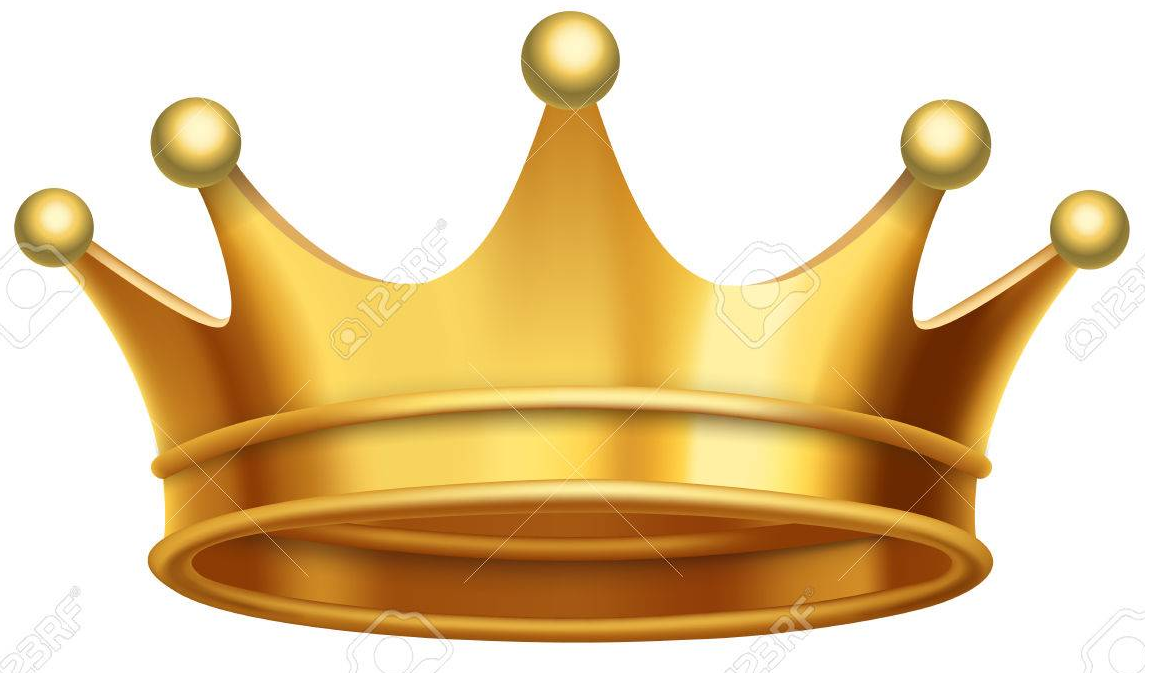 ?
QUEEN LILIUOKALANI OF HAWAII
Overthrown, arrested, forced to abdicate…
WHY?
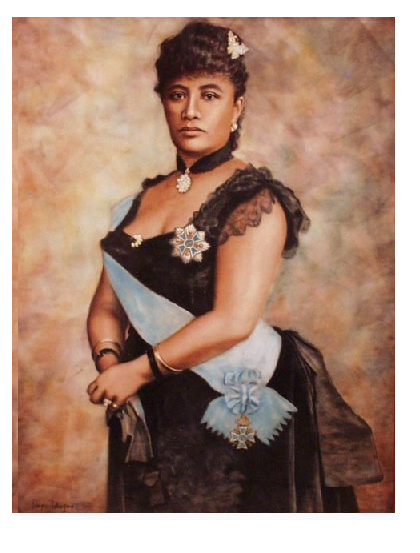 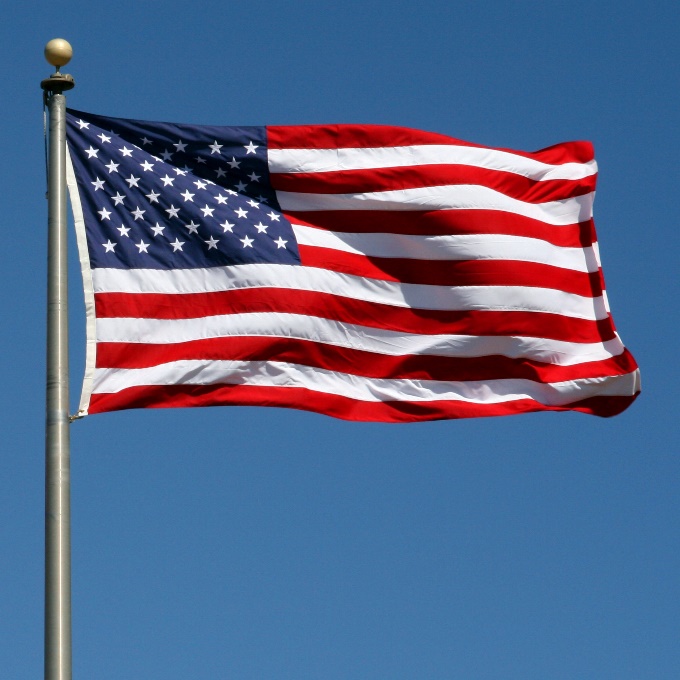 KAISER WILHELM II
Forced to abdicate, and you probably know why…
…..but he was not alone!
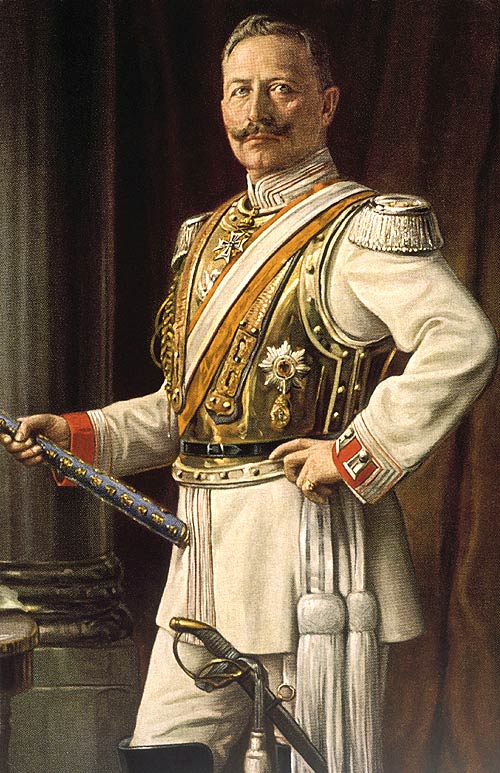 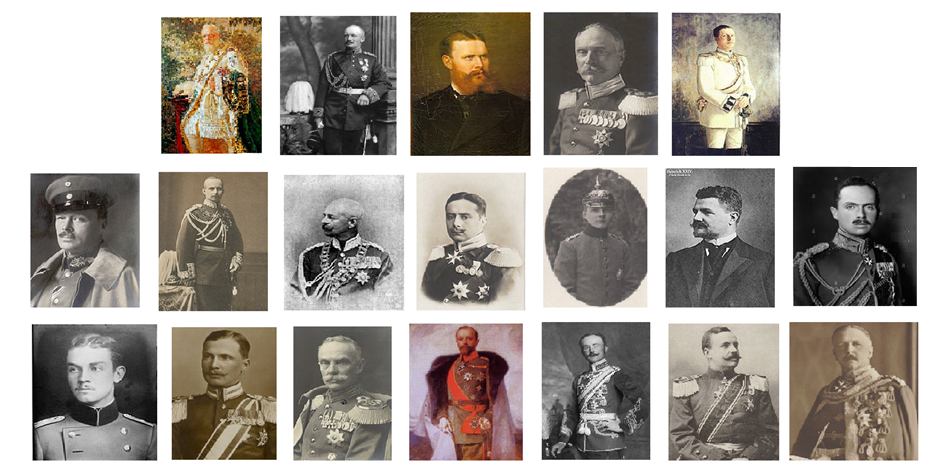 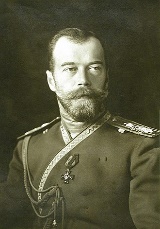 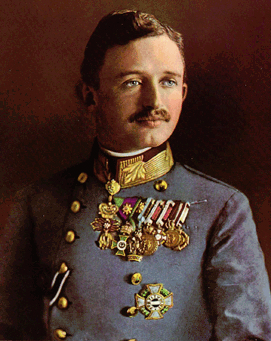 KING EDWARD VIII
Abdicated to marry “the woman I love…”
but maybe….
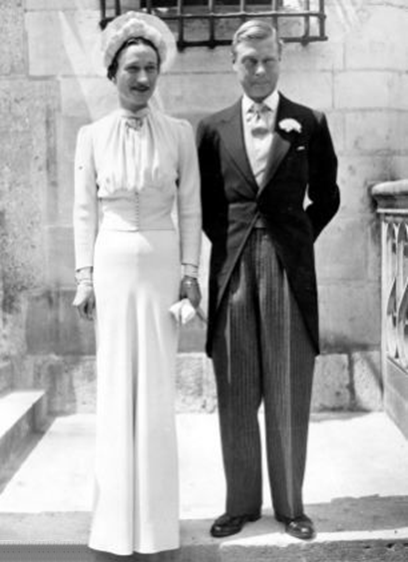